PL Data process (Origin+Python)
Plot original data
Find background & Fit main peaks
   (Bg, phonon side band: Gaussian; Main peak: Lorentz)
Minus then fit side band peaks
Draw with Python
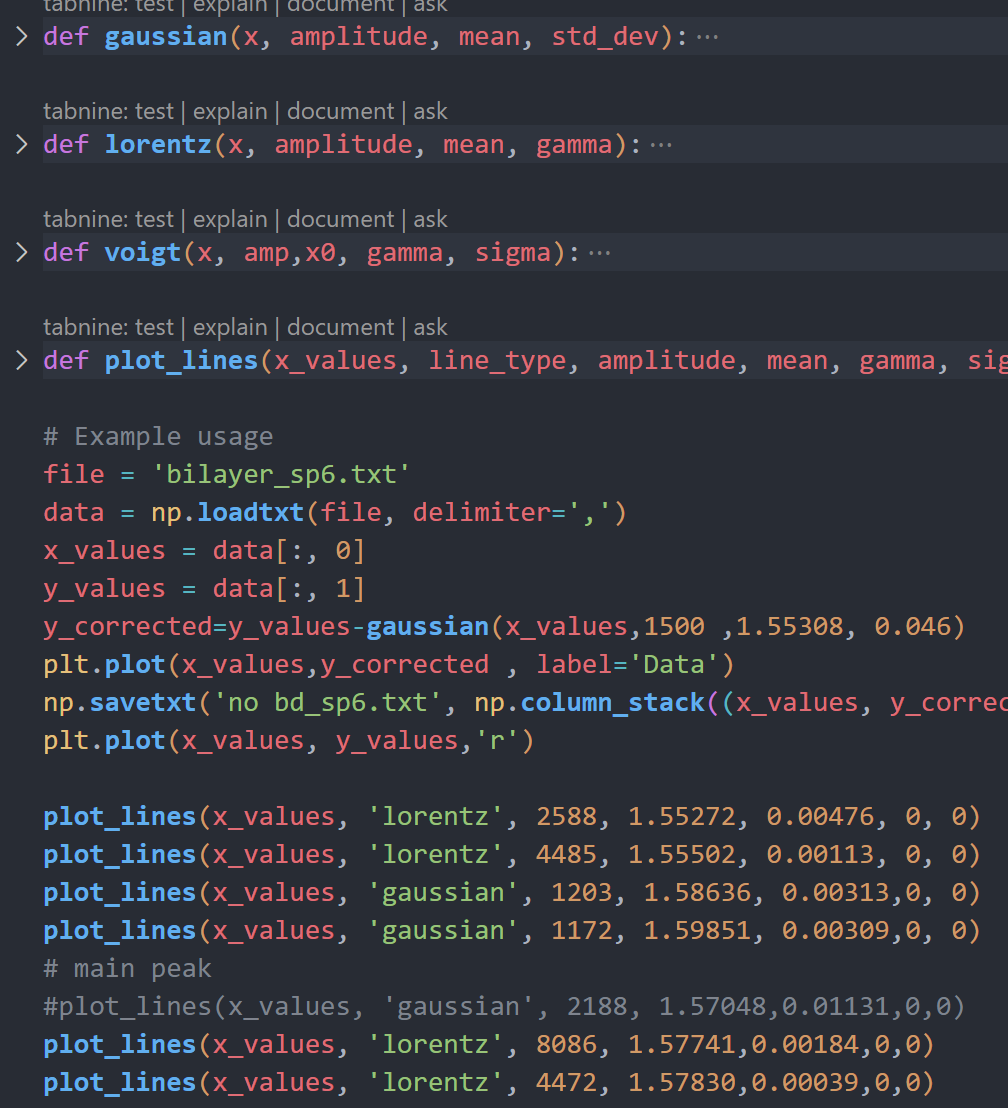 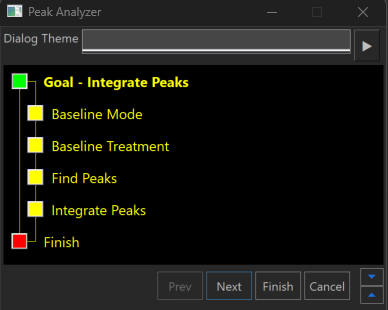 All spots
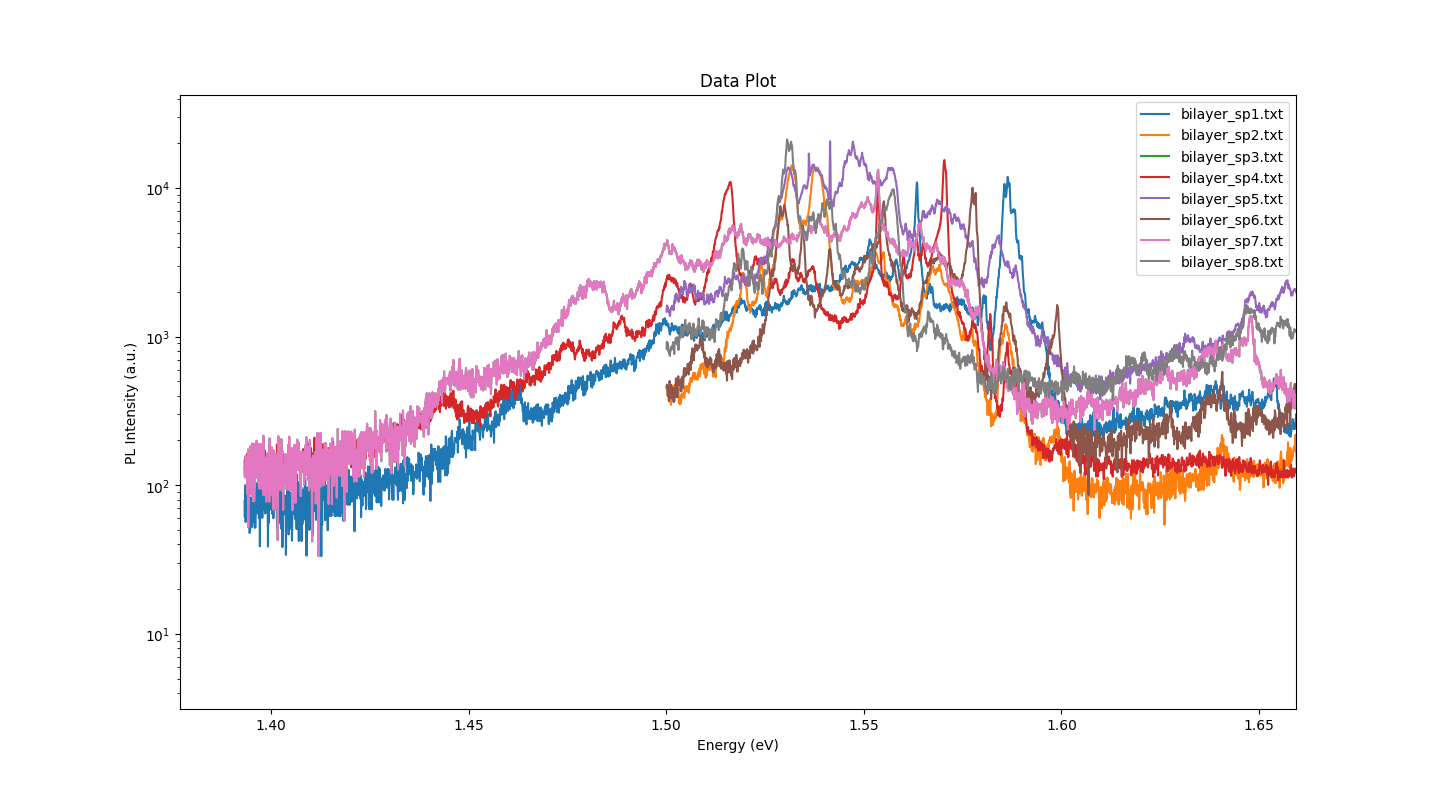 Spot3
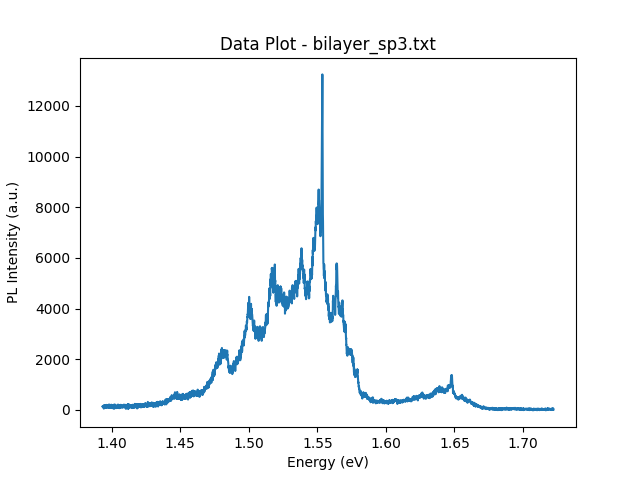 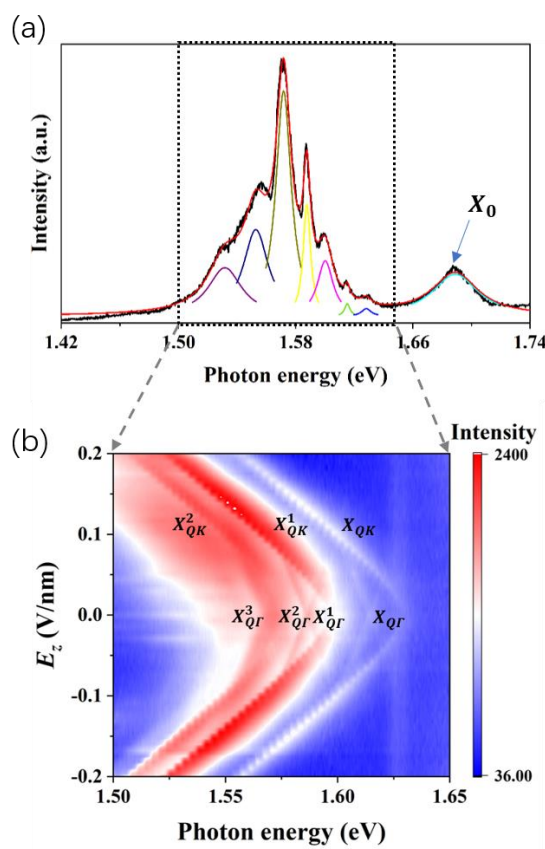 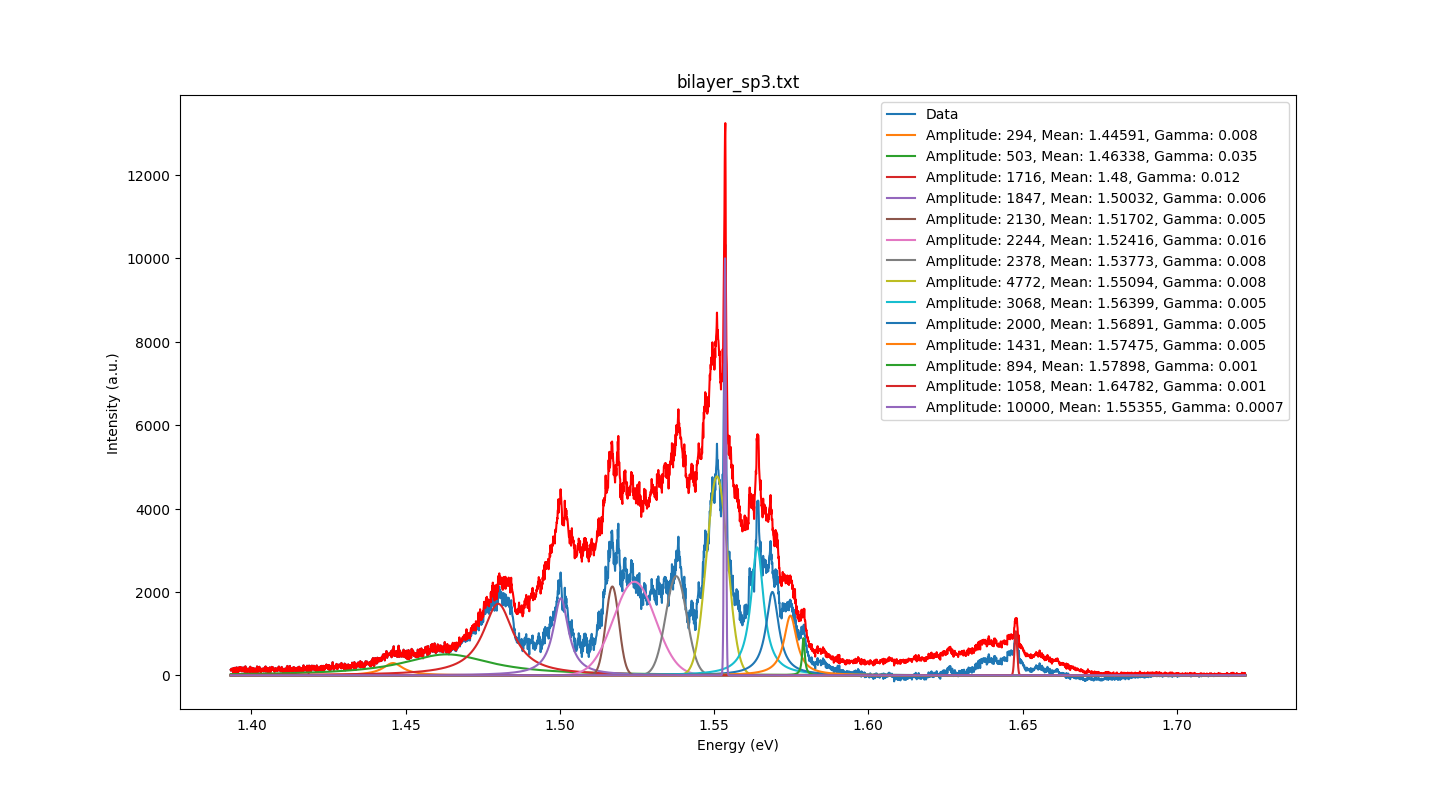 PhysRevB.105.L041409
[Speaker Notes: Momentum-indirect excitons]
Spot4
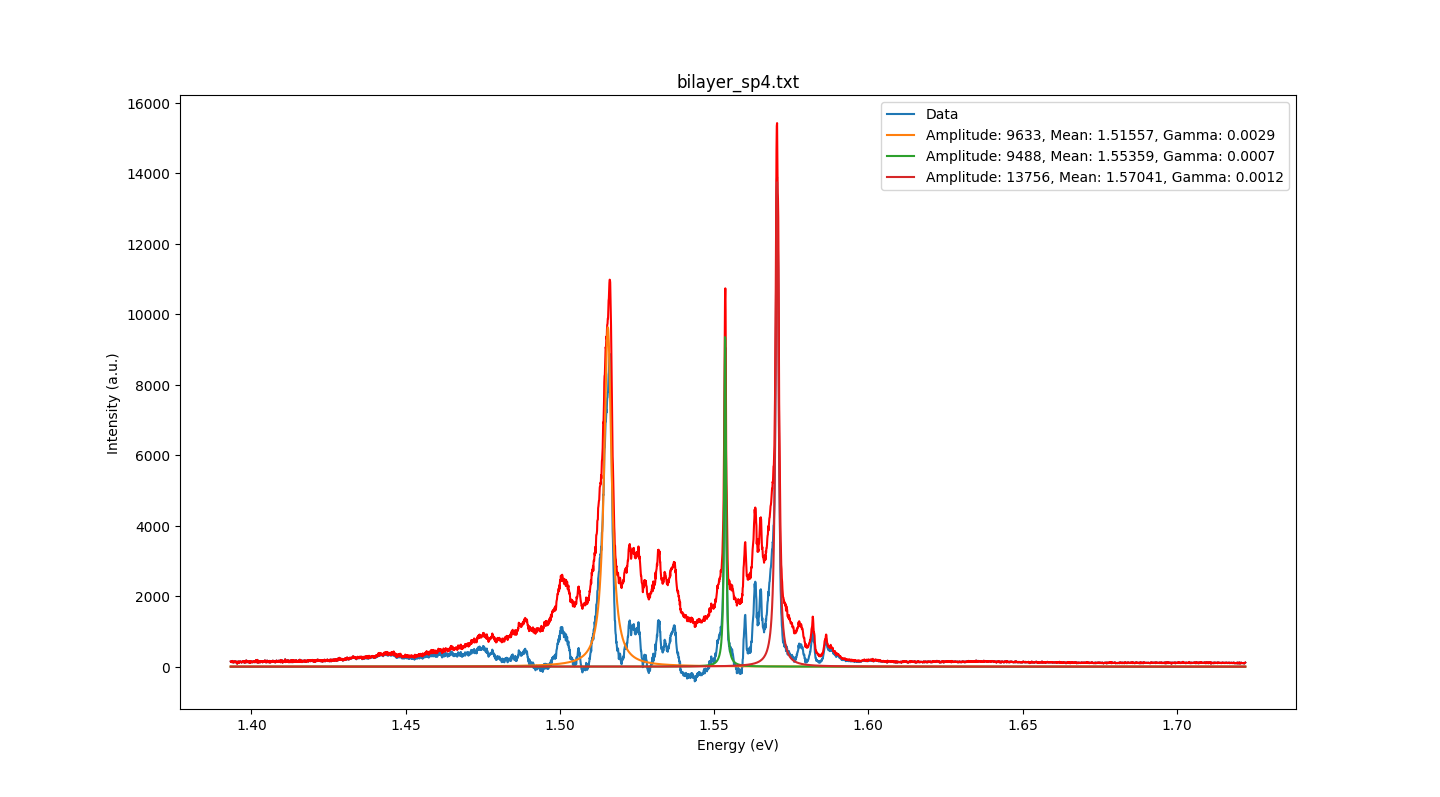 Spot5
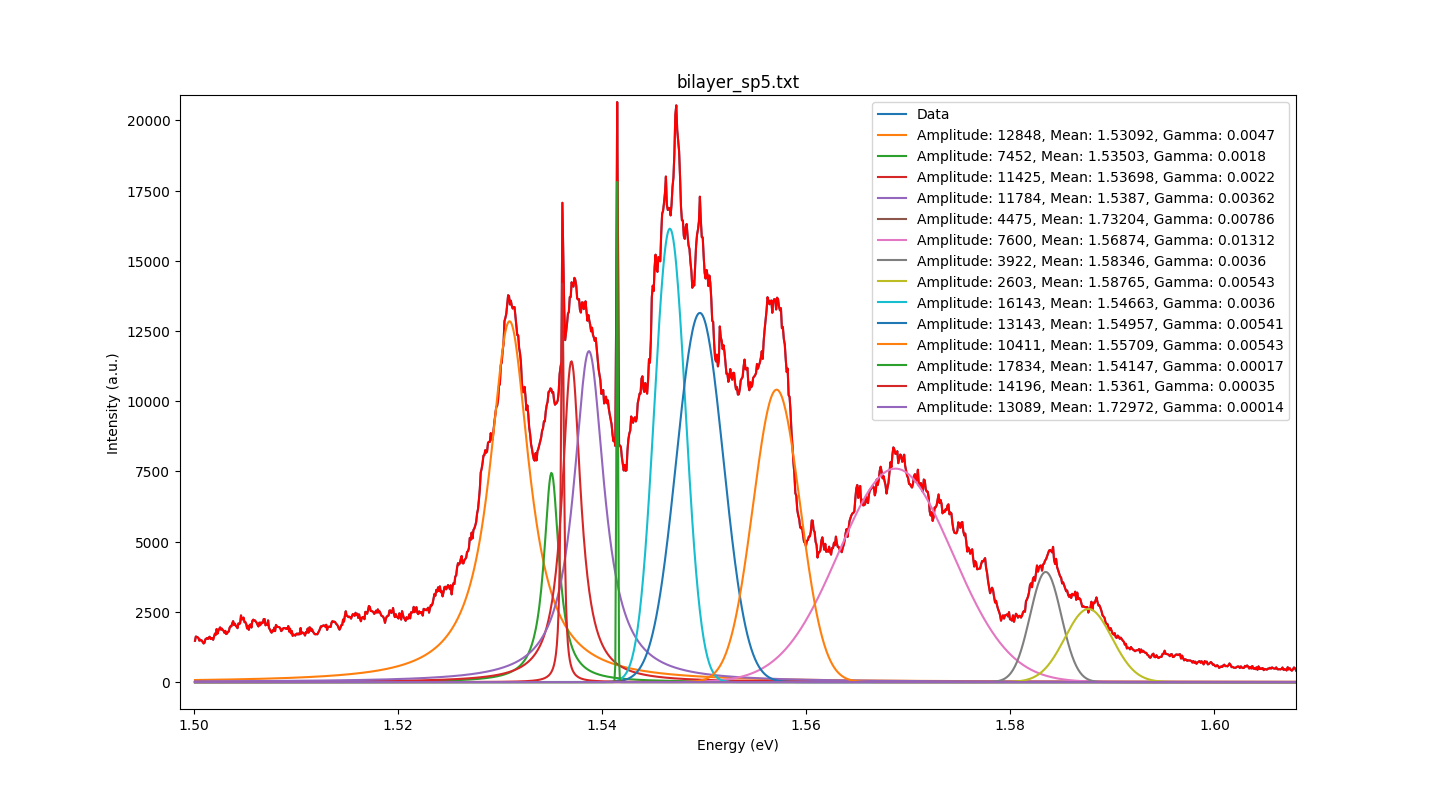 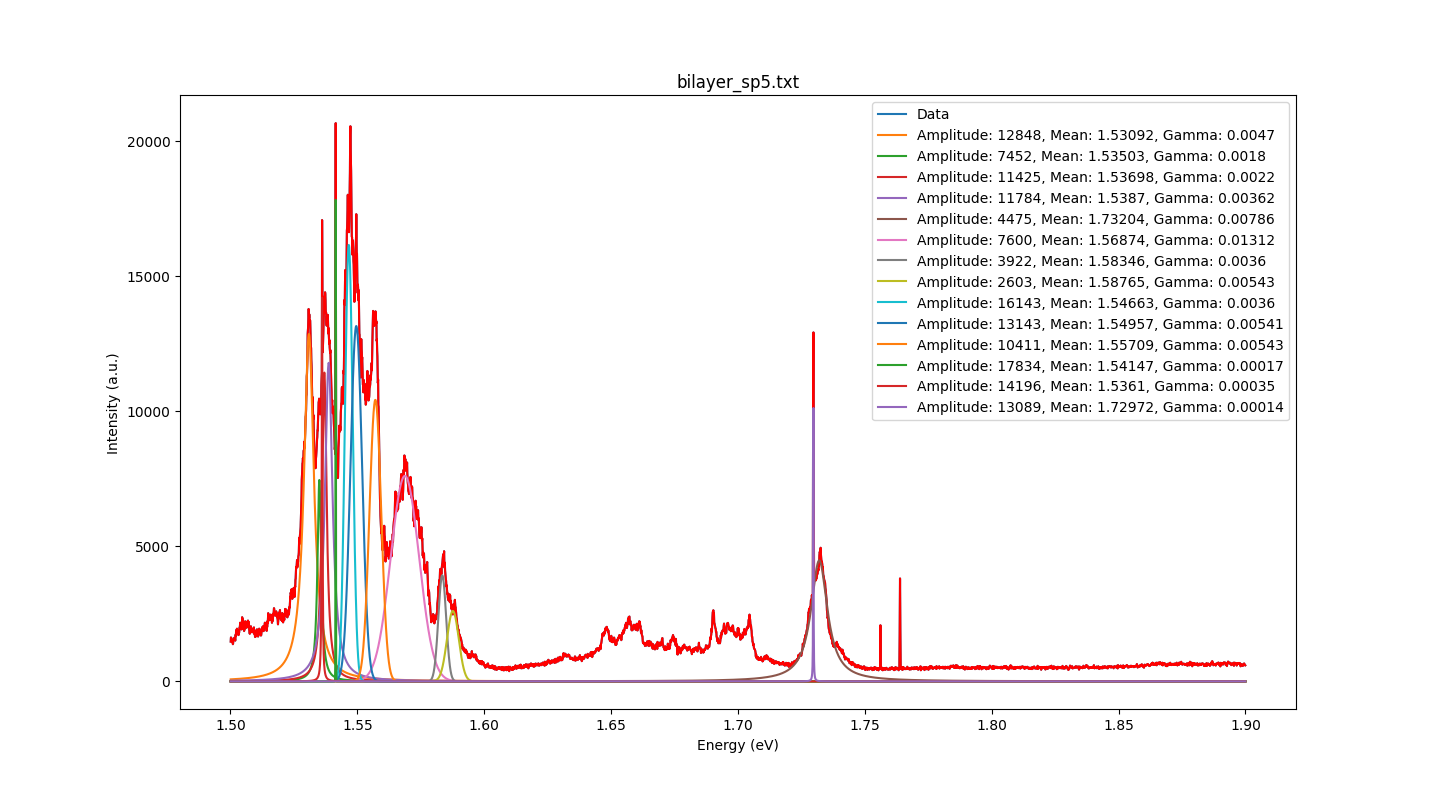 Spot6
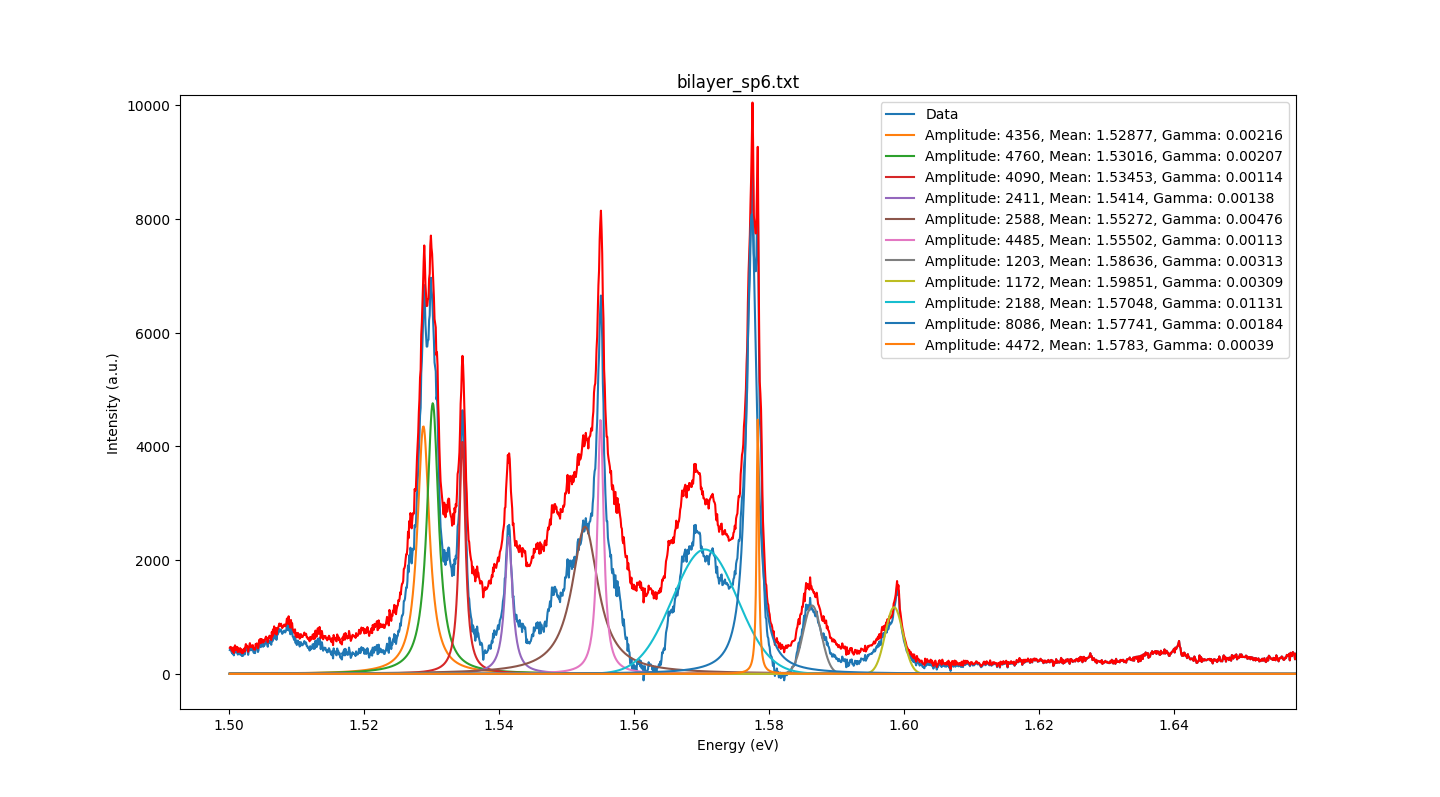 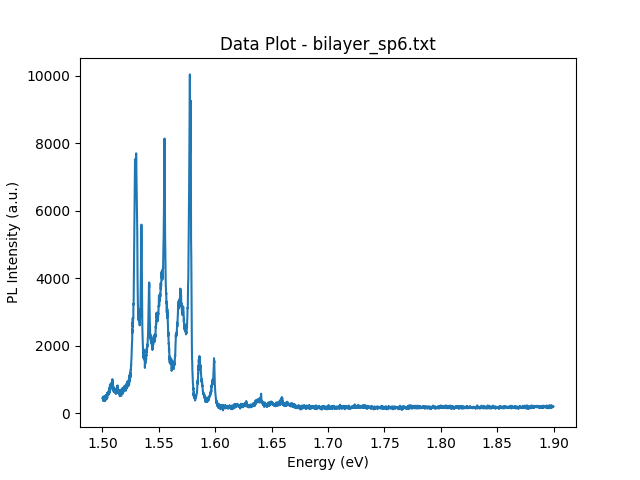 Spot8
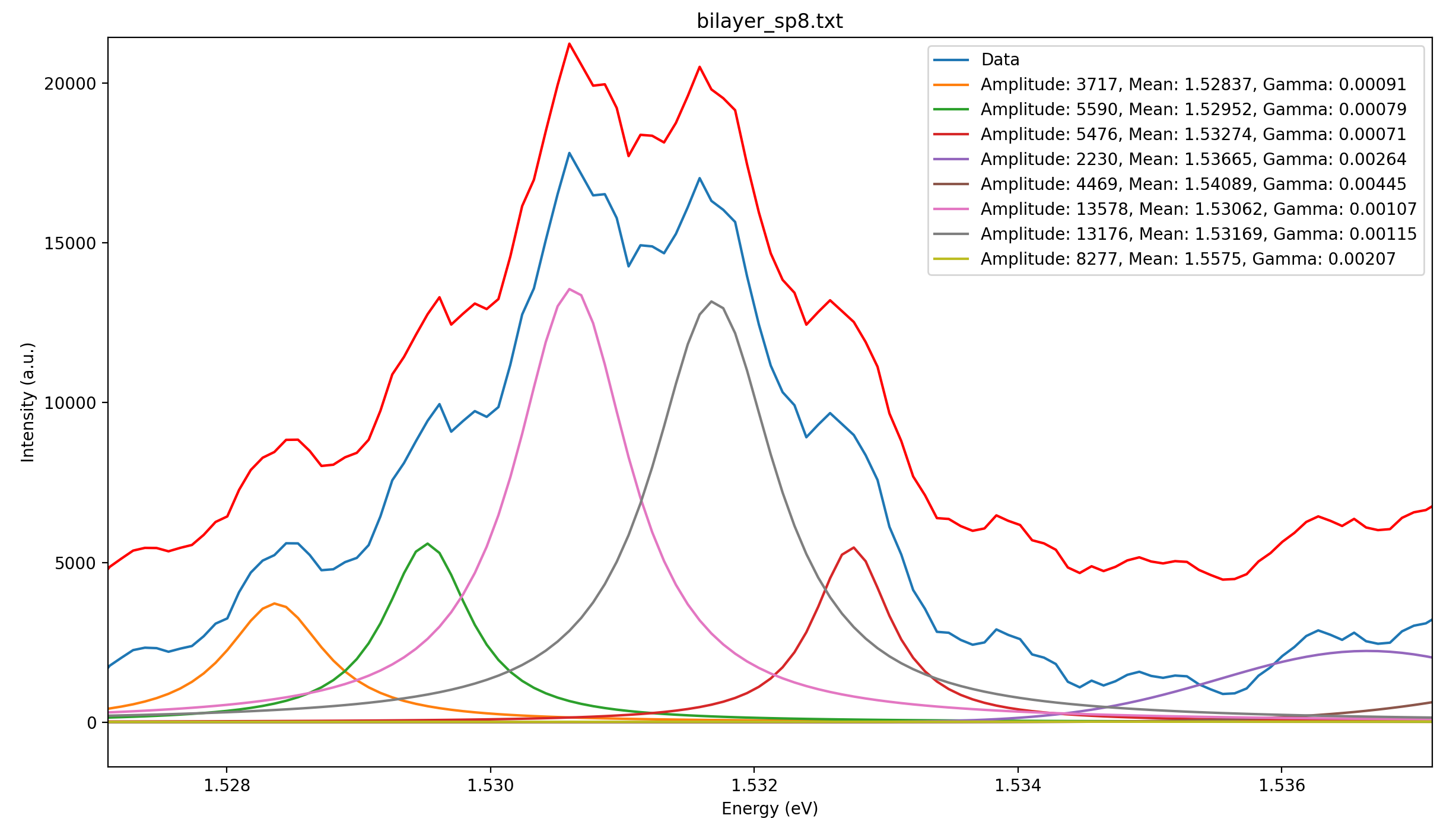 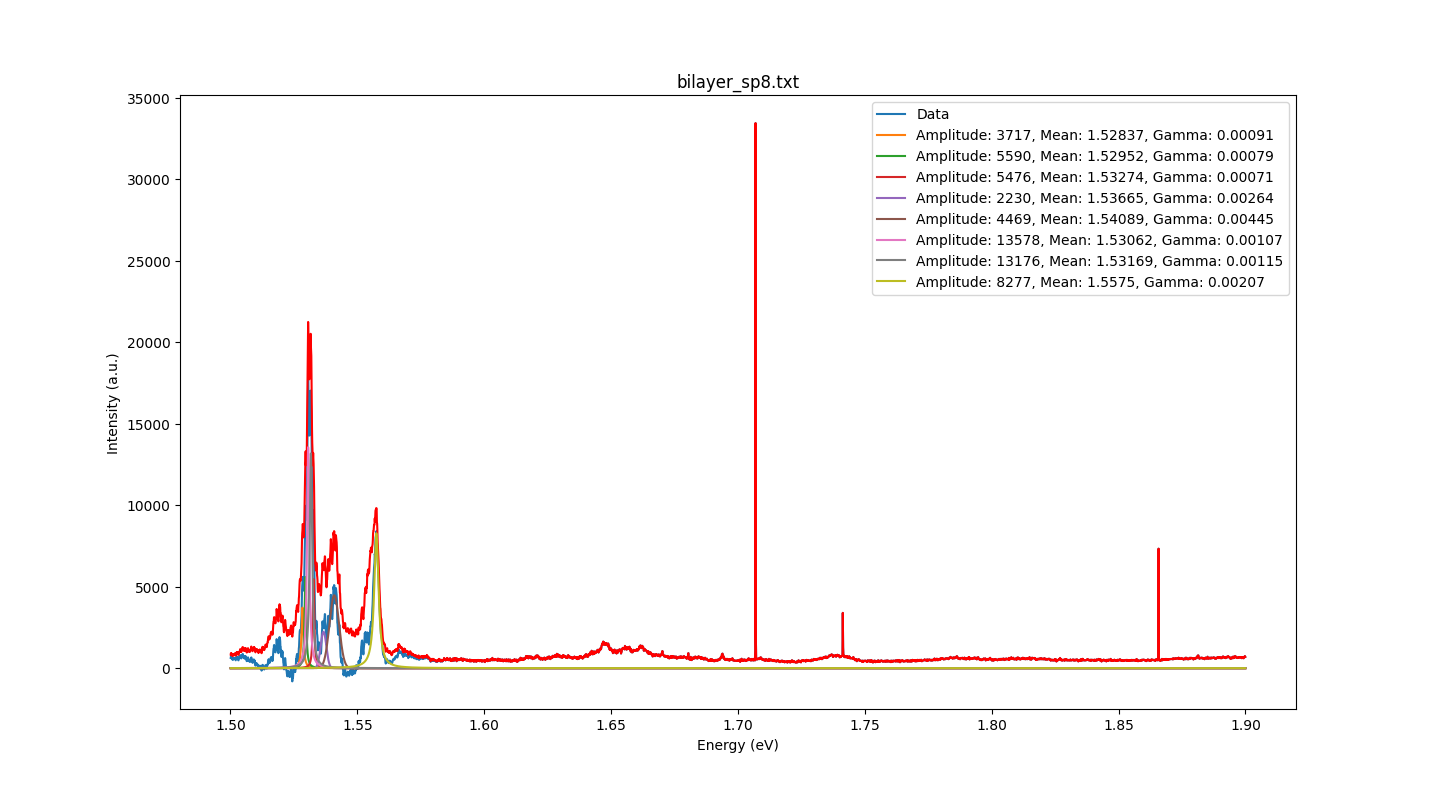 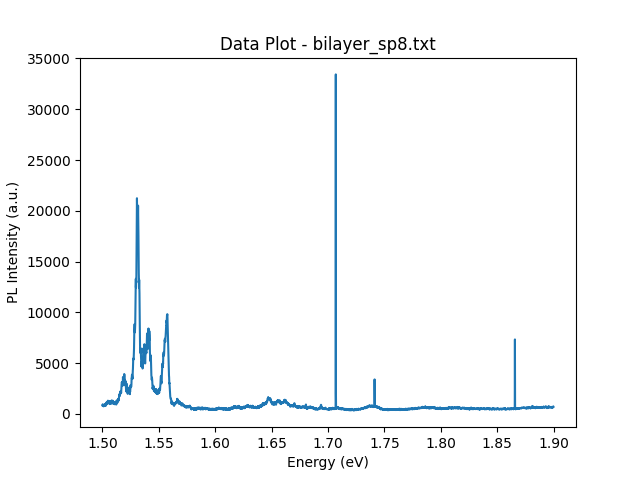 Analyze
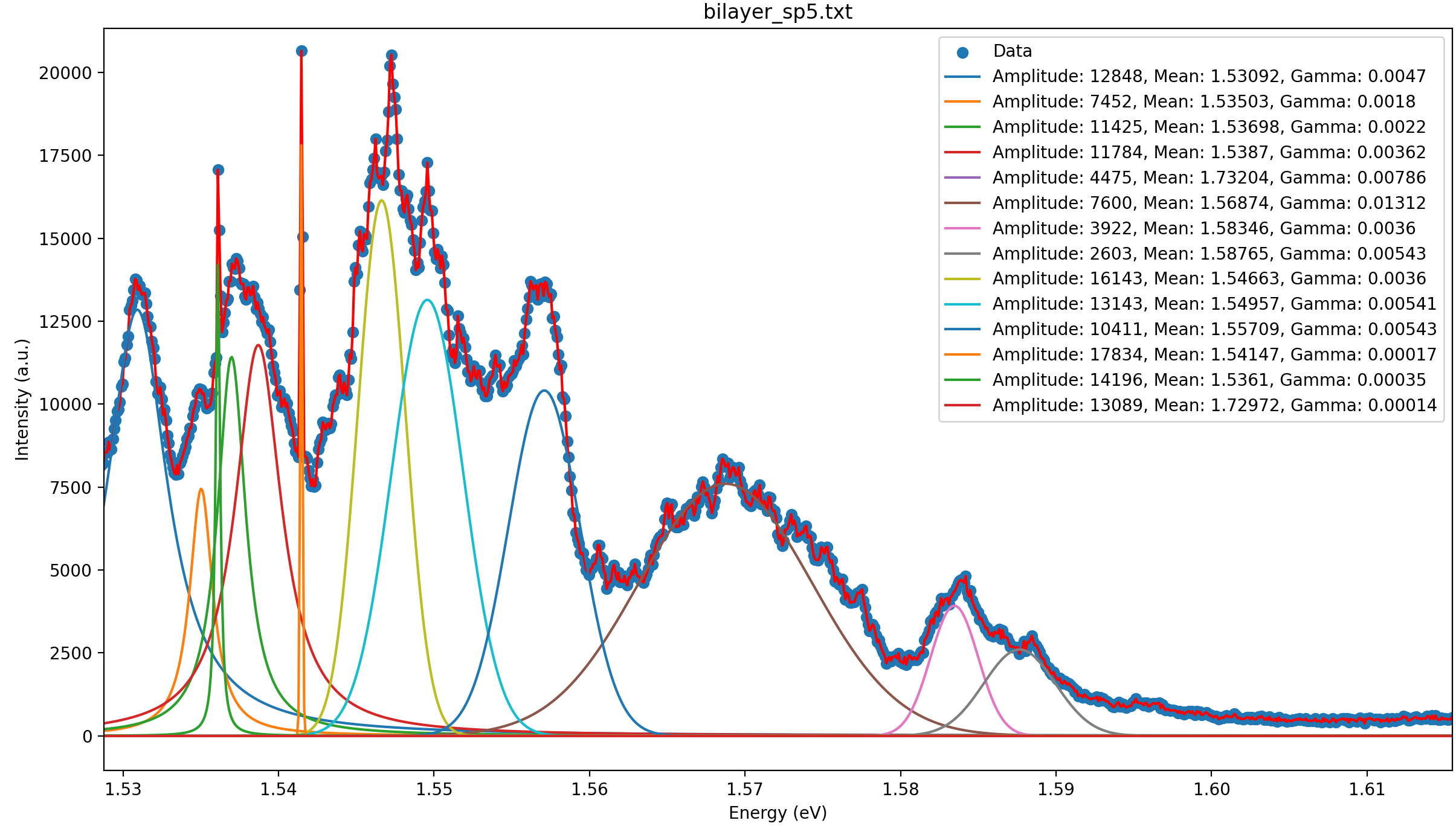 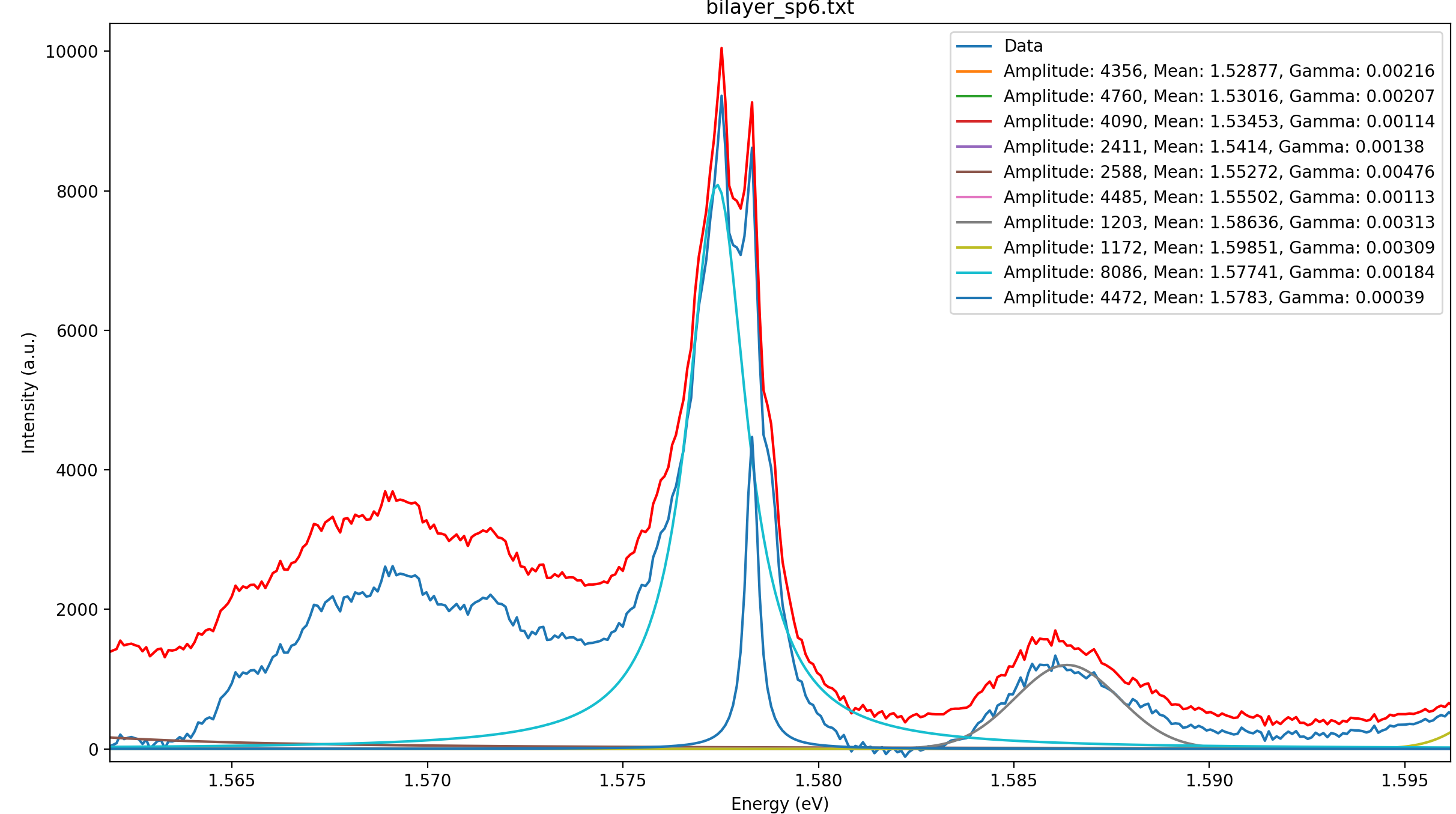 FWHM: Total emission linewidth

Lorentz: ZPL linewidth           Gaussian: PSB linewidth
Energy difference: ZPL and PSB (Fig1)

Energy difference between main peaks?: 0.9meV (Fig2)
[Speaker Notes: phonon replicas due to the coupling between a single IX and a single-phonon mode that are colocalized in the QE
Do we add some Gate voltage?]
All spots
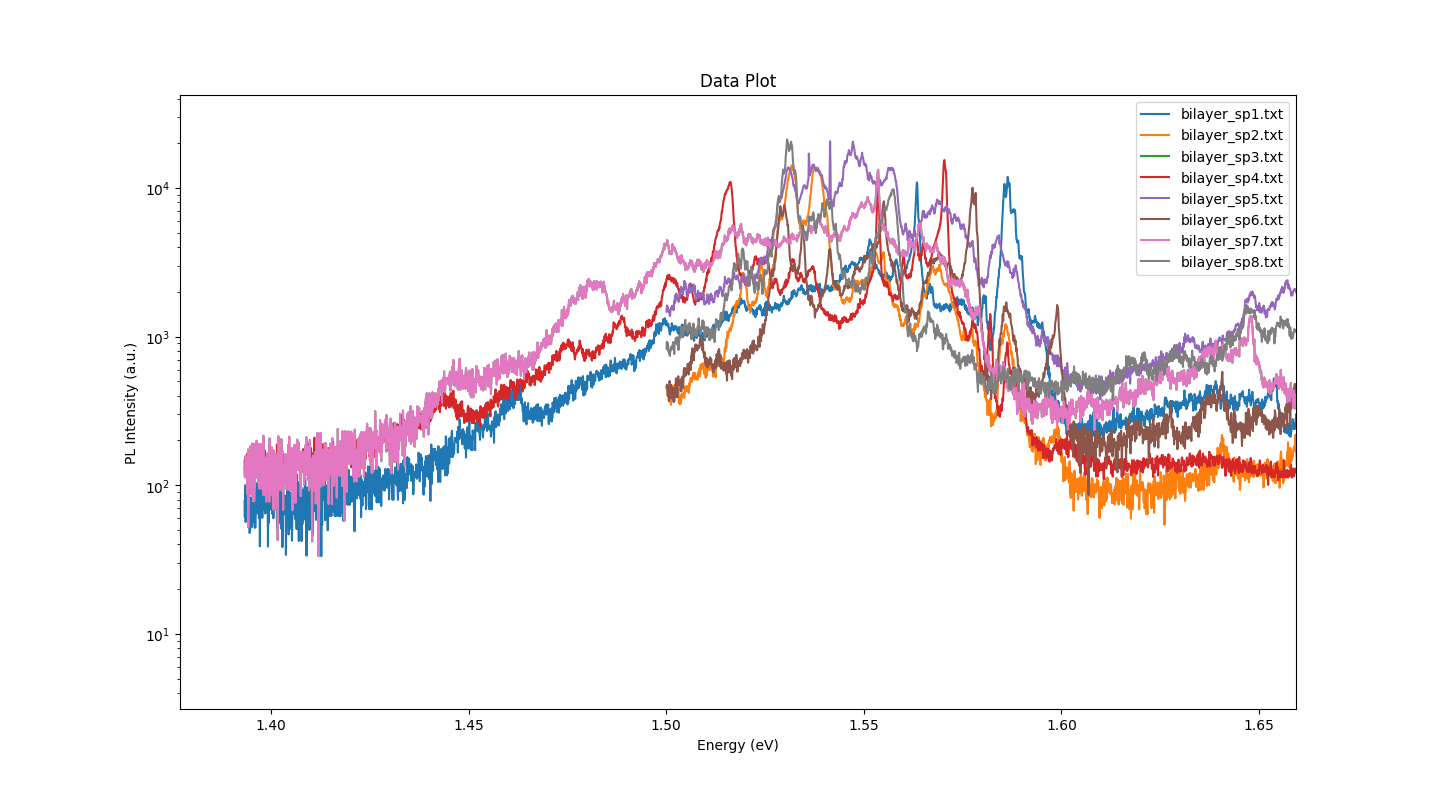 Spot3
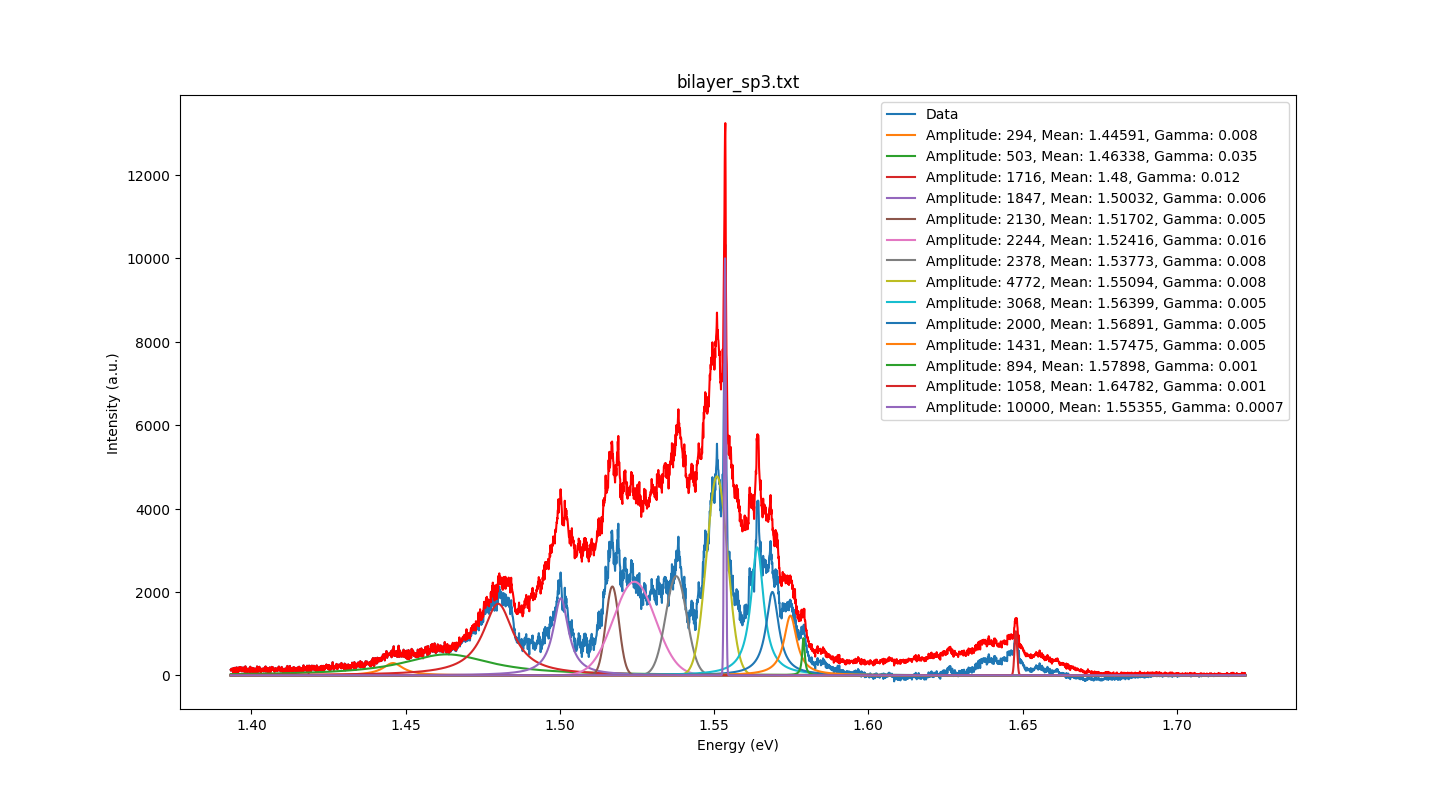 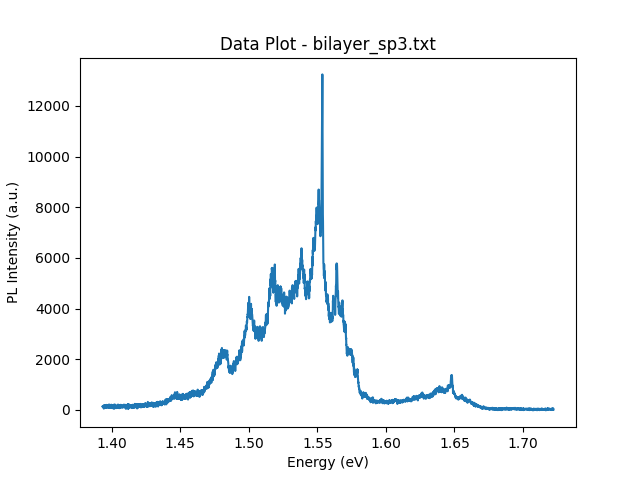 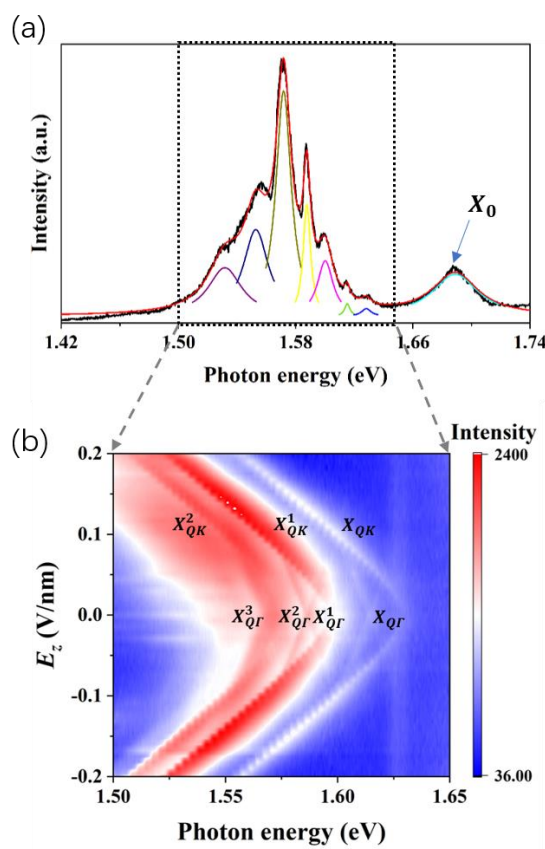 Spot4
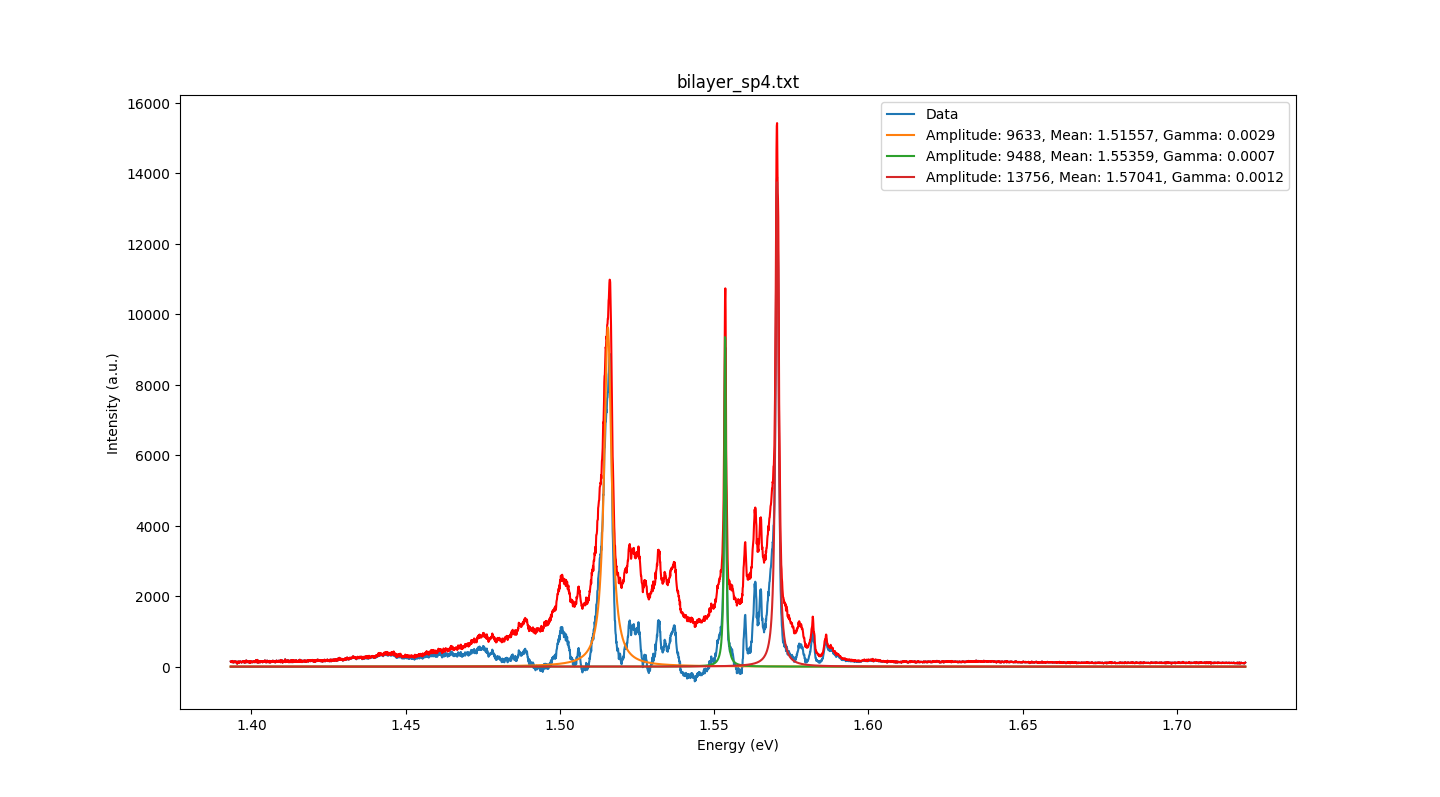 Spot5
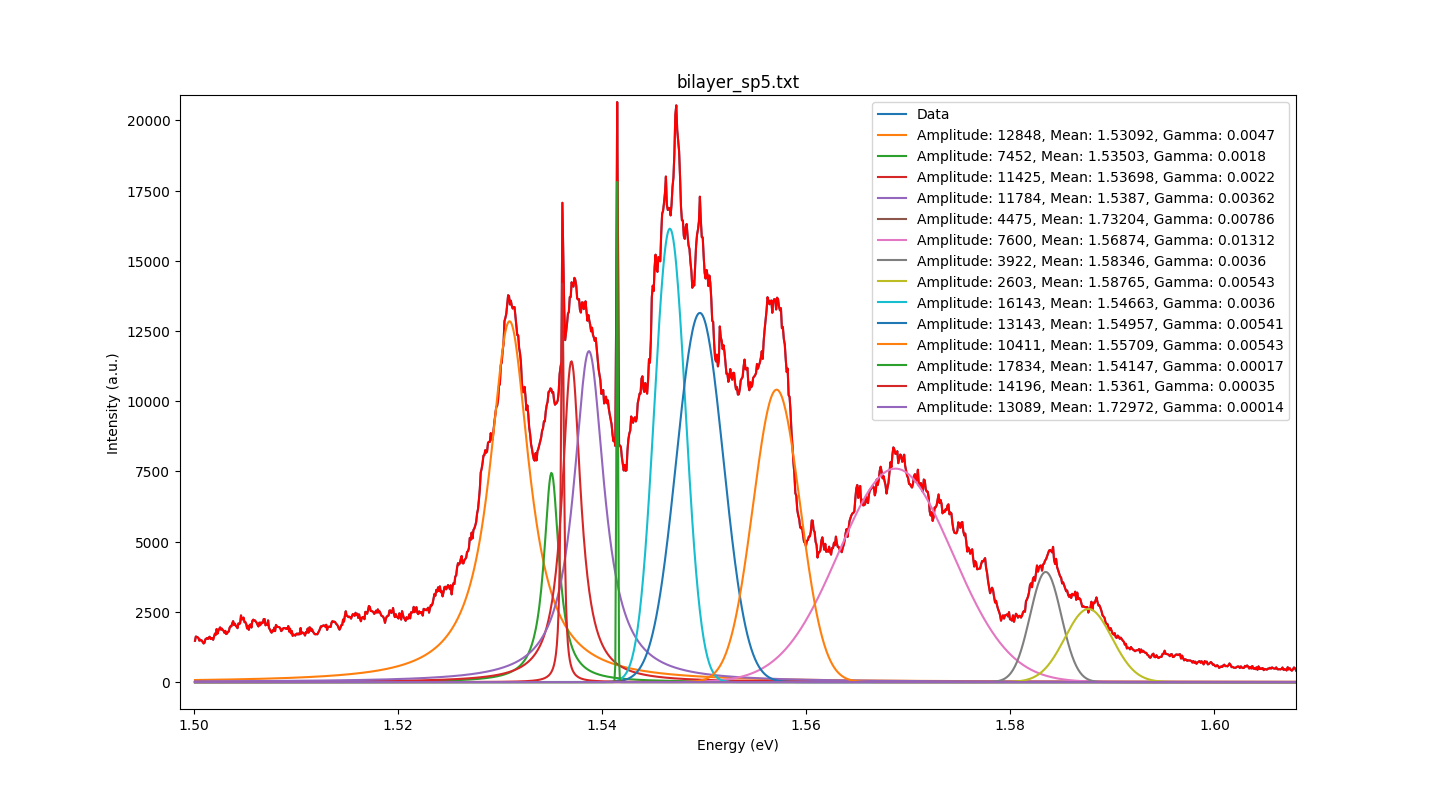 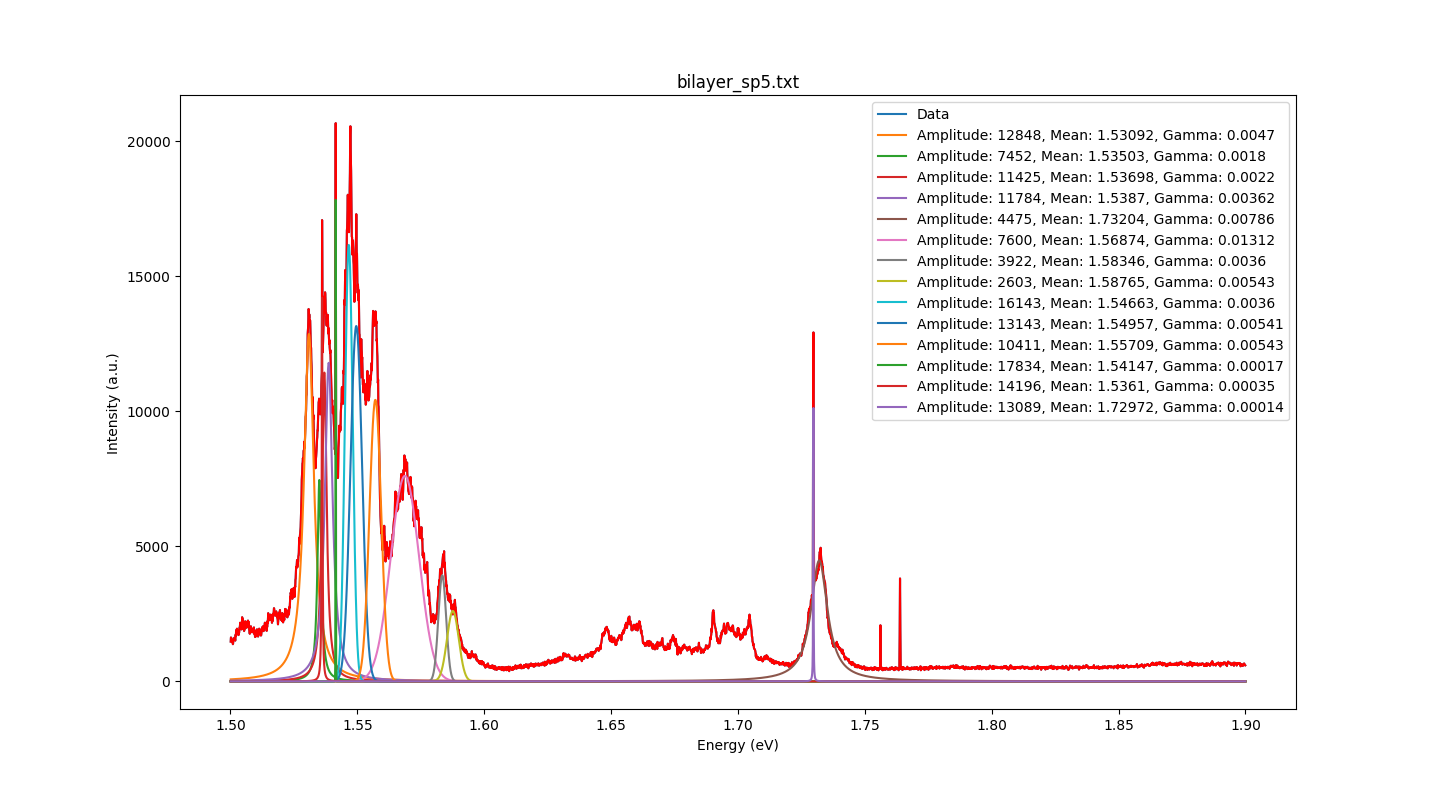 Spot6
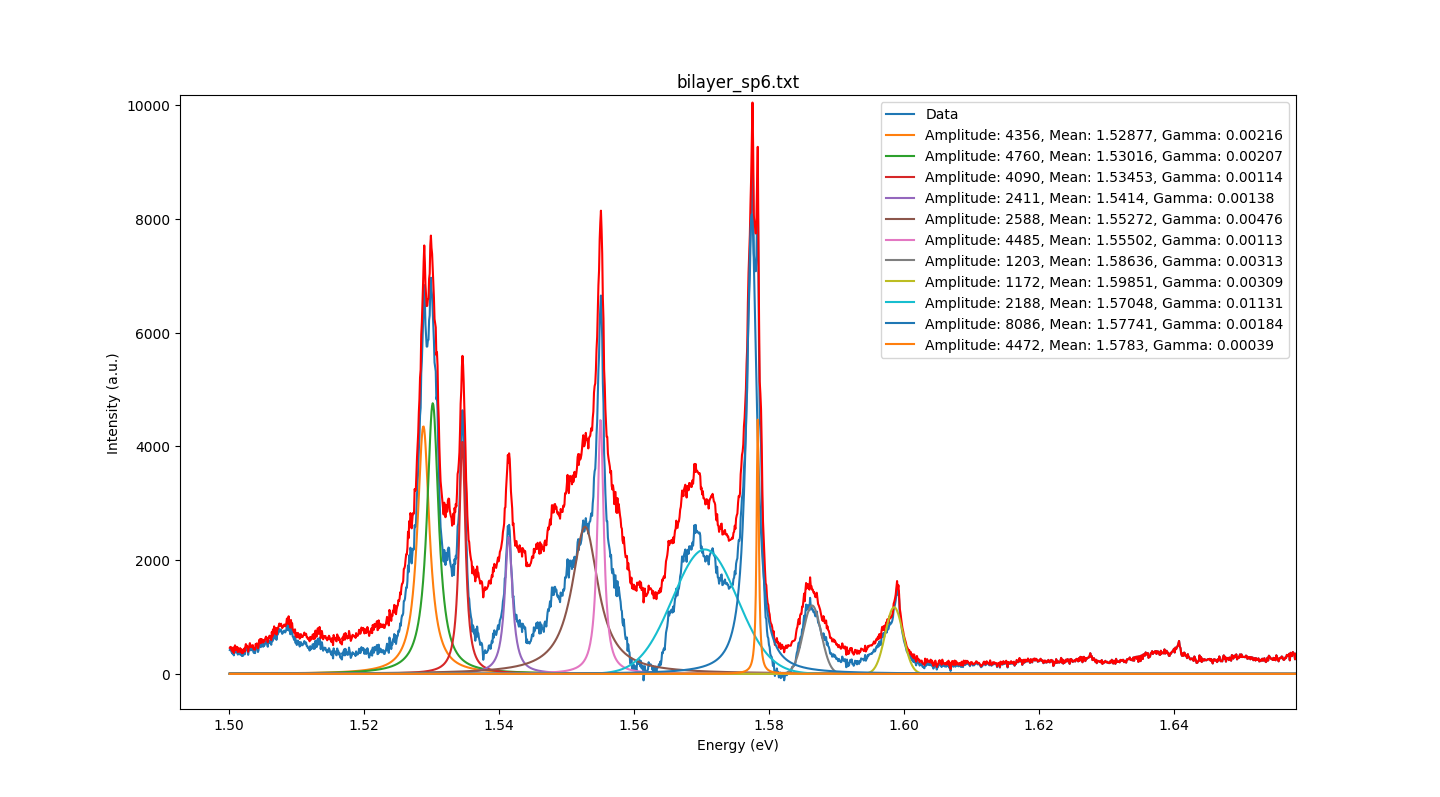 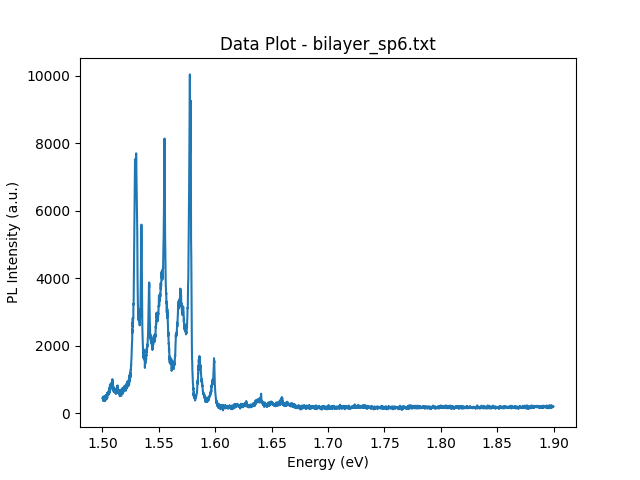 Spot8
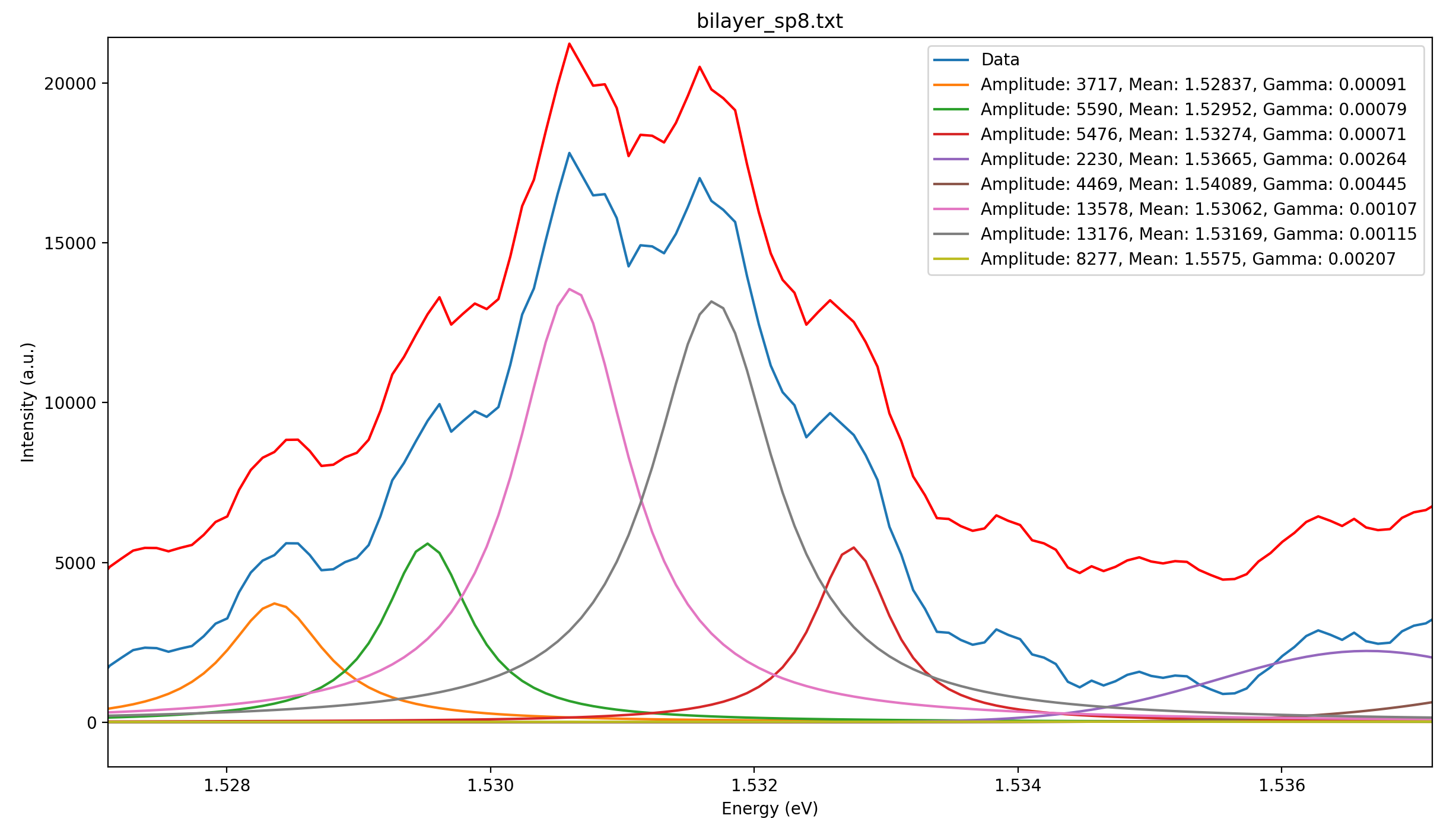 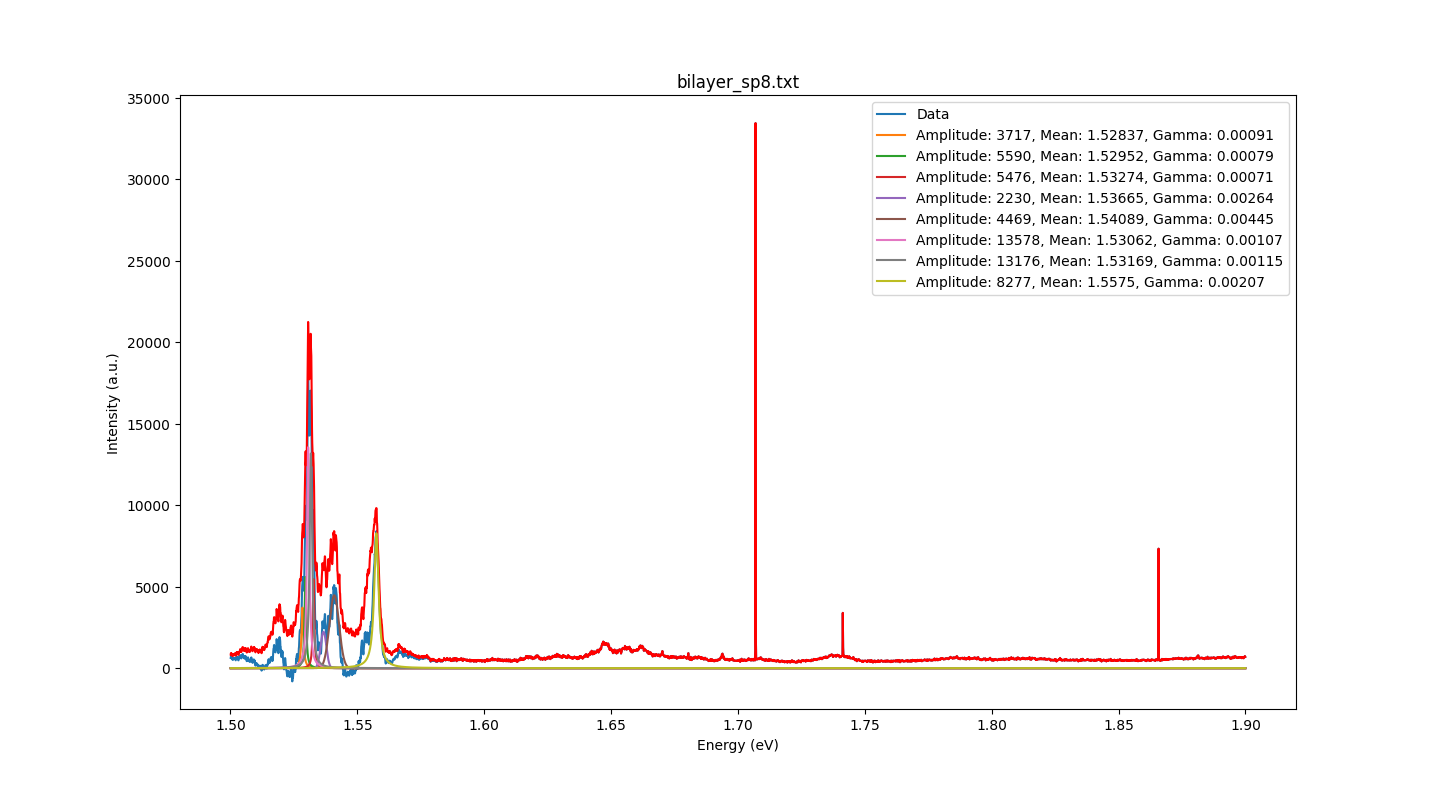 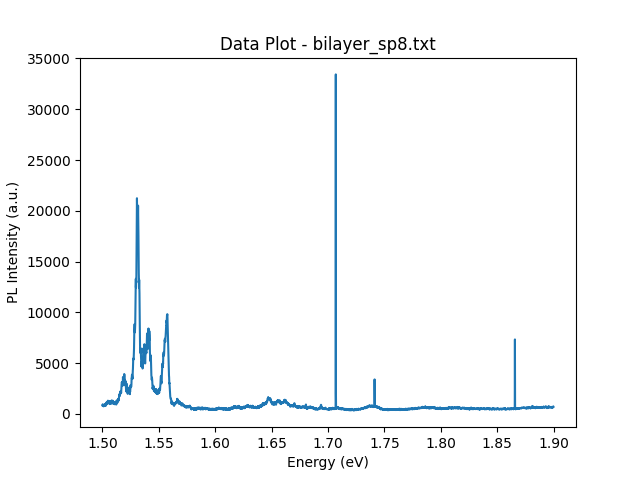 Analyze
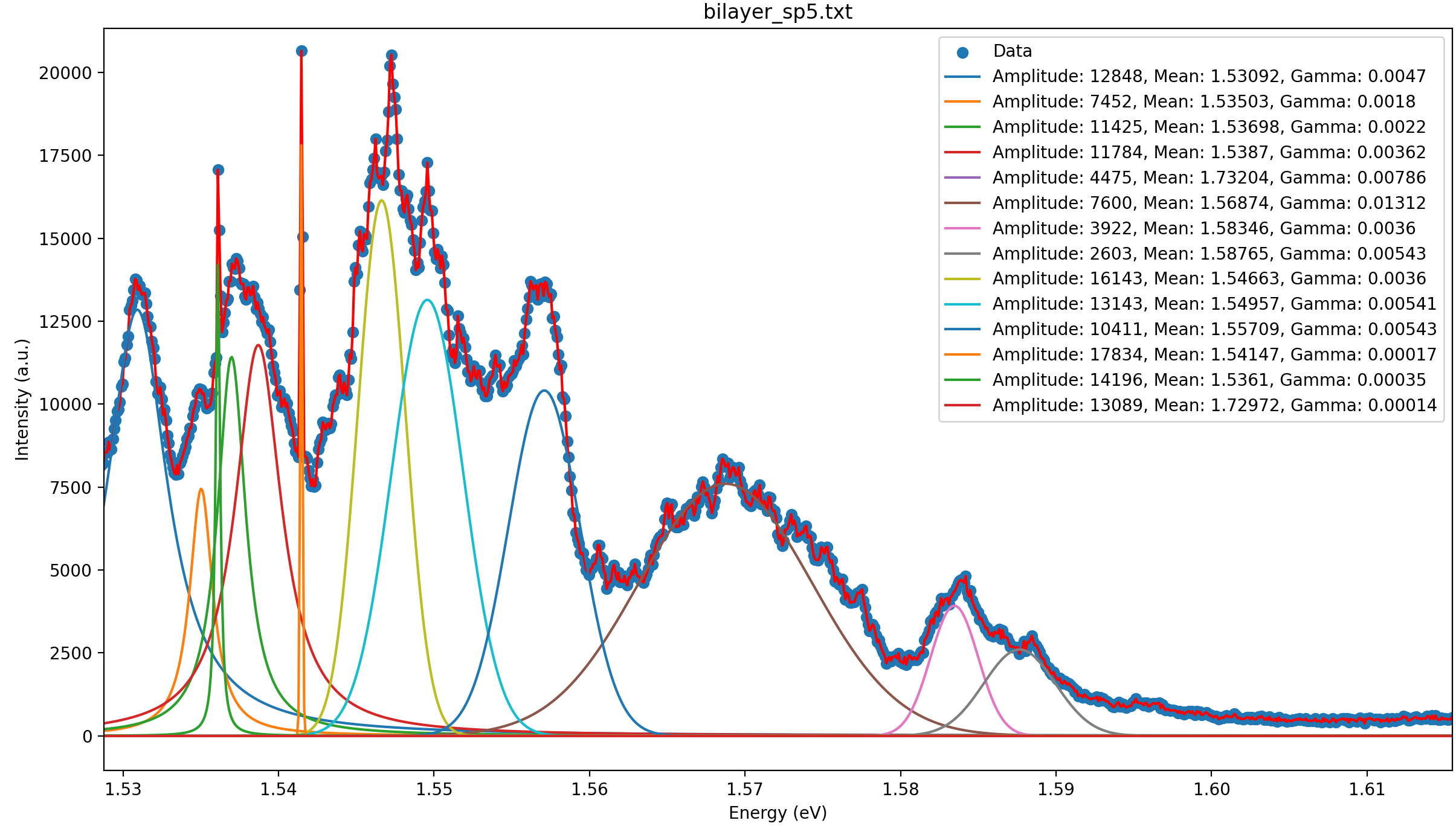 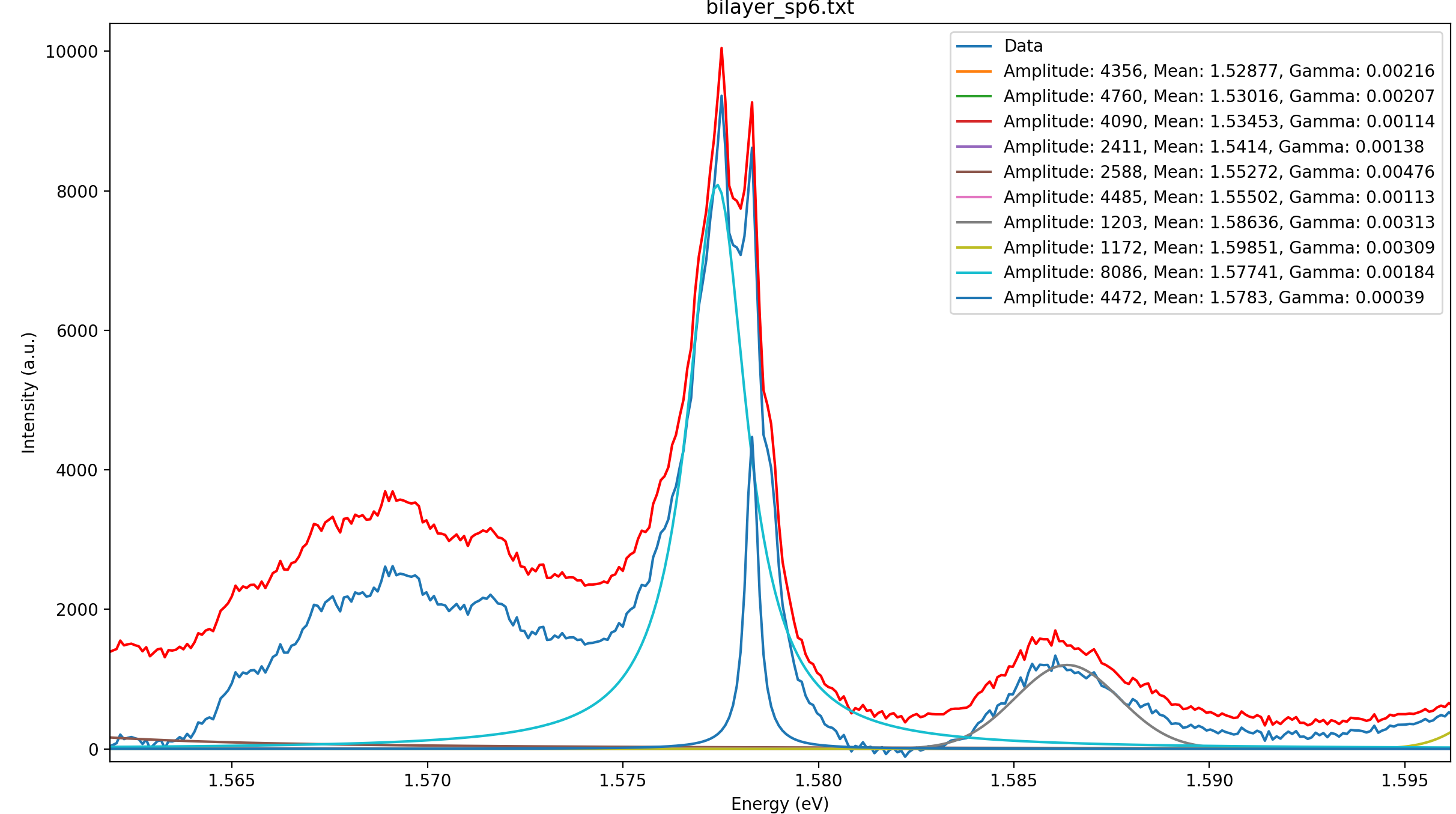 FWHM: Total emission linewidth

Lorentz: ZPL linewidth           Gaussian: PSB linewidth
Energy difference: ZPL and PSB (Fig1)

Energy difference between main peaks?: 0.9meV (Fig2)
[Speaker Notes: phonon replicas due to the coupling between a single IX and a single-phonon mode that are colocalized in the QE
Do we add some Gate voltage?]
Less integration time--- suppress inhomogeneous contributions to PL
3 kinds of peaks and their side bands--- 2main(0.9meV), 1Gaussian bigger/smaller(2-3meV)

Momentum-indirect excitons?  Defect-bound exciton peak? (for WSe2 3-5meV)  

Need higher resolution of spectrometer?
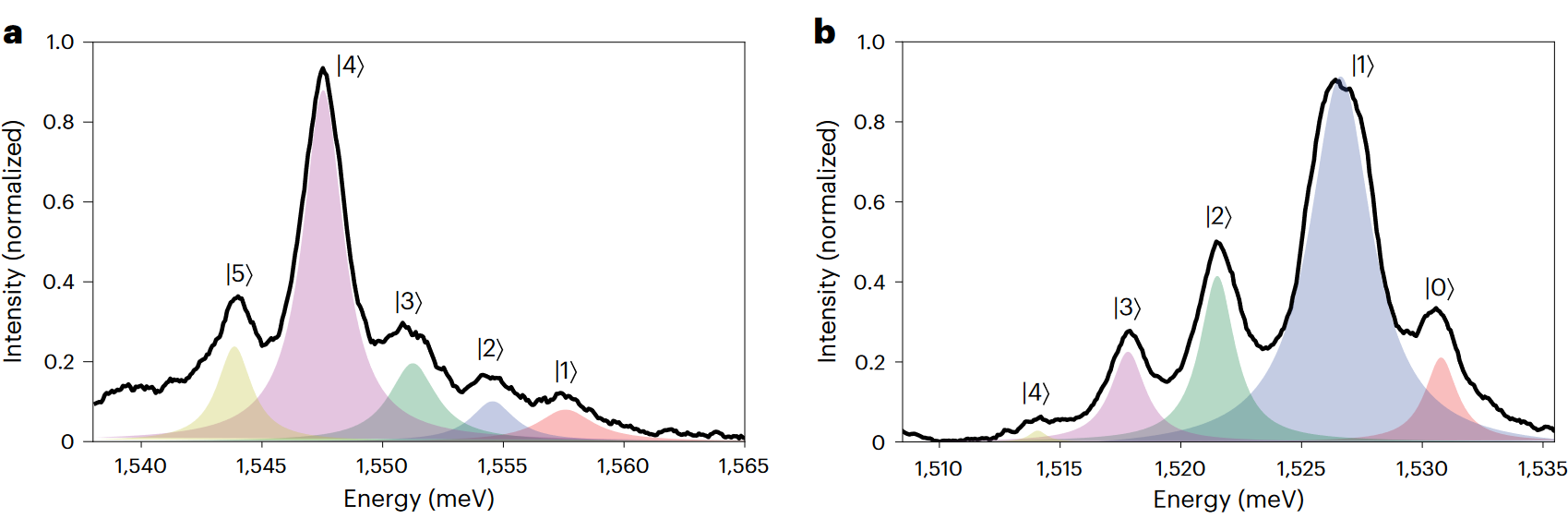 https://doi.org/10.1039/C9NR02175B
[Speaker Notes: The photoluminescence (PL) linewidth observed for exciton emission is a crucial indicator of material quality, and reflects intrinsic contributions from the radiative lifetime and dephasing from exciton-phonon interactions, as well as extrinsic inhomogeneous broadening effects from factors such as defects and substrate-induced disorder.]
Explanation
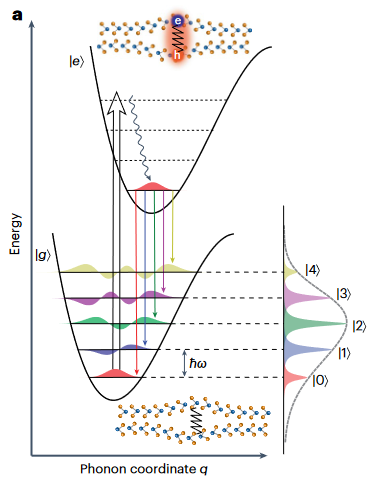 The ground state of the QE and its excited state when an IX is generated can be modelled with two potential energy surfaces.
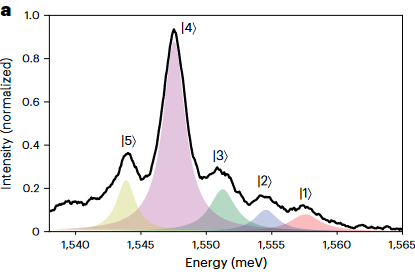 At low temperatures, the QE at the ground-state PES has nearly zero phonon occupancy. When an exciton is created by the pump laser, the QE is excited into a higher-energy PES and quickly relaxes to its zero phonon level.
 
Upon exciton recombination, the QE emits a single photon and relaxes to its ground-state PES but at an elevated phonon state.
As a result, the energy of the emitted photon is Stokes-shifted from the zero-phonon line, forming phonon replicas spaced by the phonon energy.
https://doi.org/10.1038/s41565-023-01410-6
[Speaker Notes: Lifetime of BM phonon instead of photons]
Raman
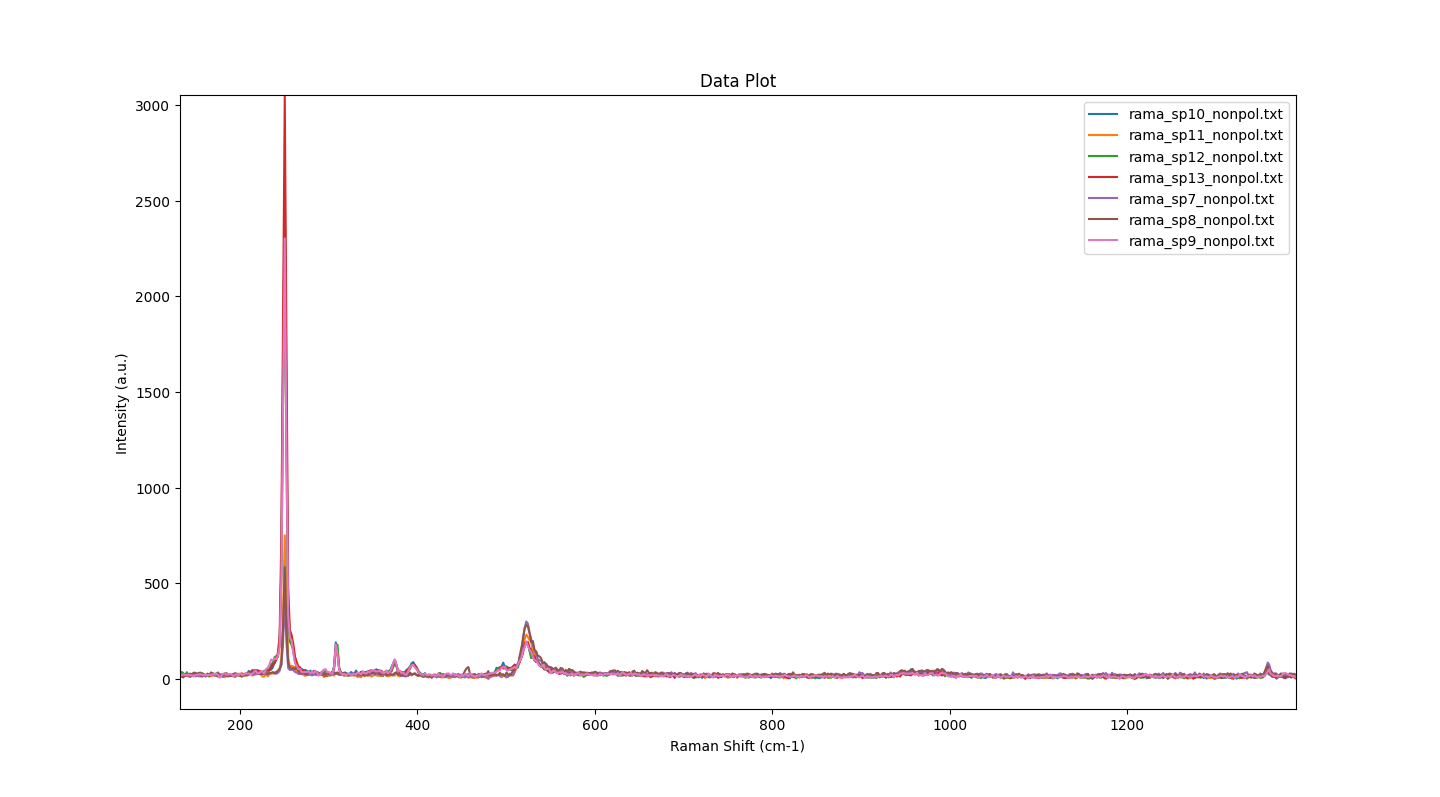 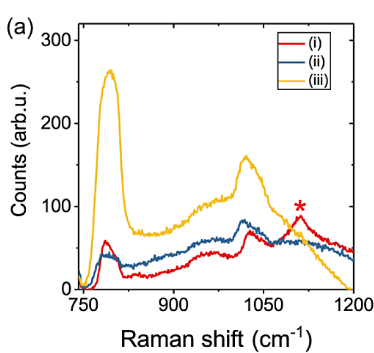 https://doi.org/10.1021/acsphotonics.4c00349
[Speaker Notes: 磷酸盐960-970]
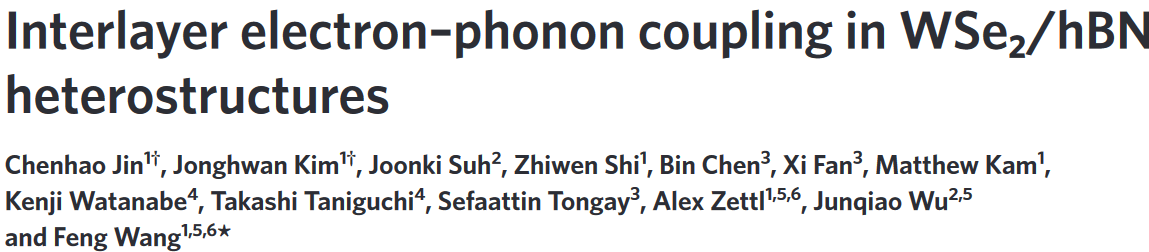 The vibration modes of the hBN lattice can modulate the behavior of electrons and holes in WSe2 thus enabling interlayer electron phonon coupling.

New Raman modes from hBN ZO phonon and the combinatorial hBN ZO and WSe2 A1g phonon in WSe2/hBN heterostructures.
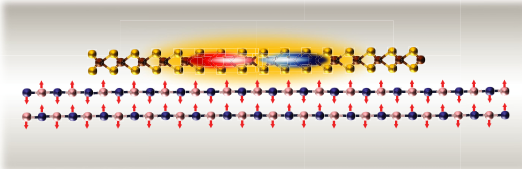 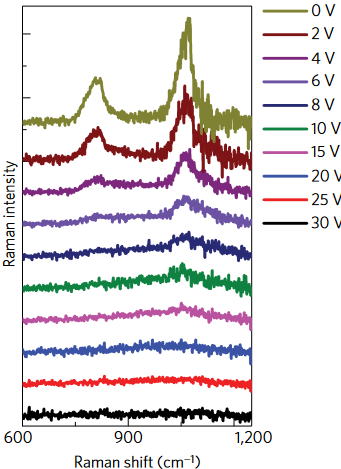 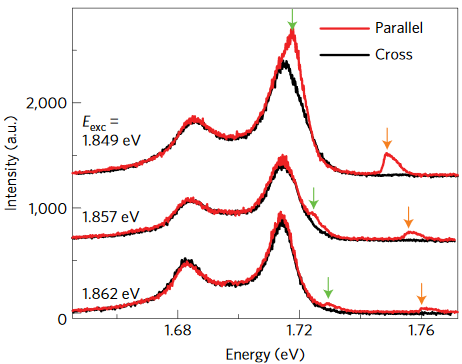